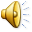 Творческая мастерская
«Весна идет,
  Весне дорогу!»
Образ весны в творчестве художников
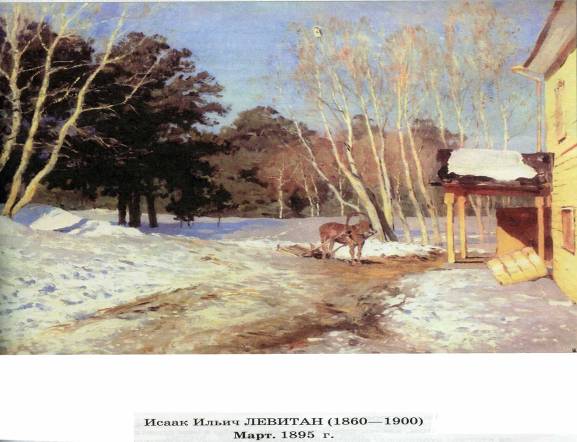 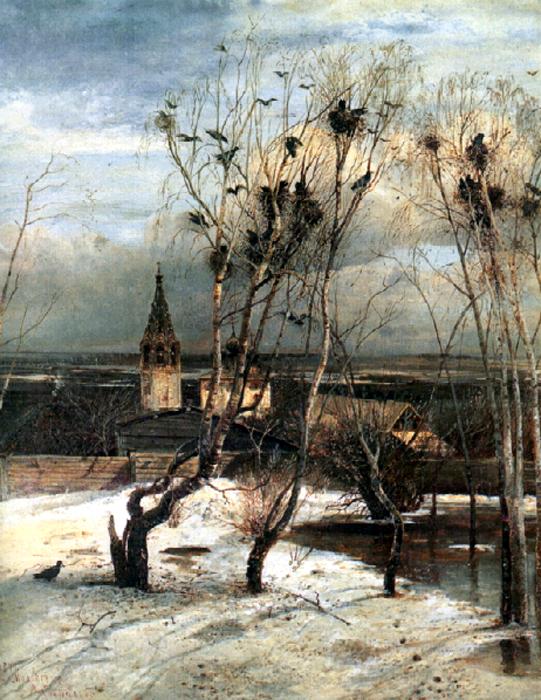 Март. Левитан
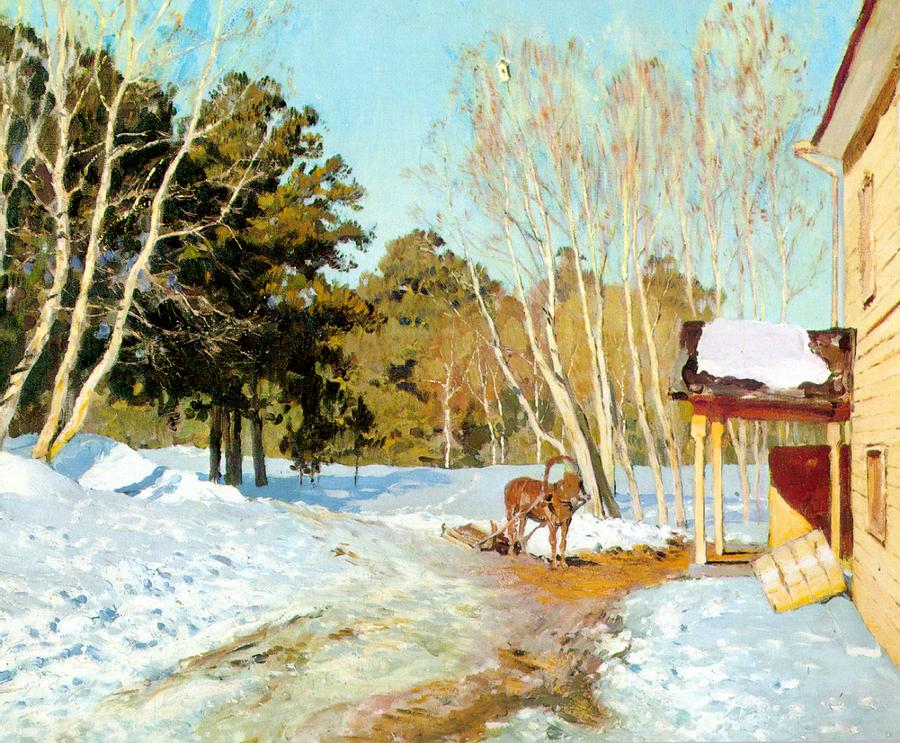 Грачи прилетели.
А.К.Саврасов
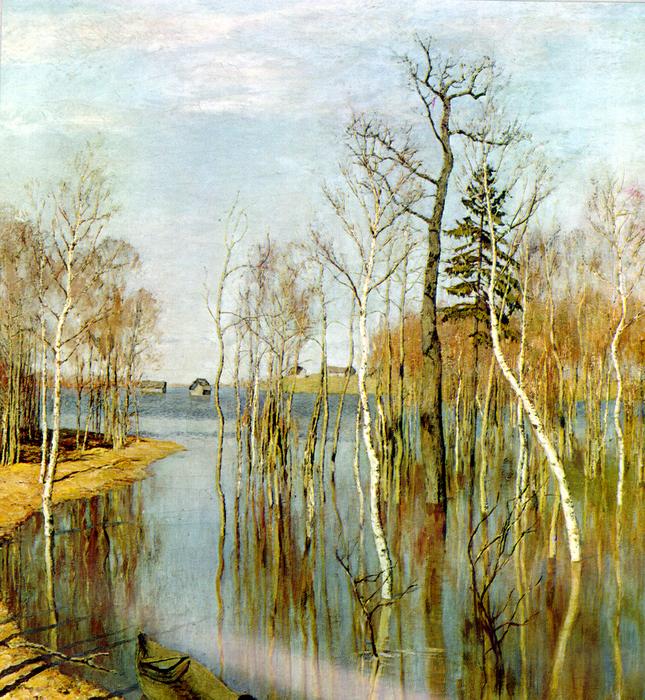 Лес весной.
И.И.Шишкин
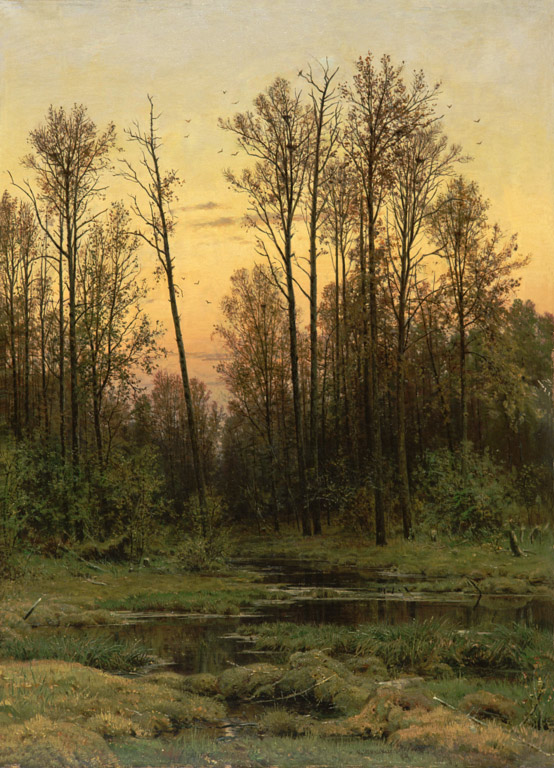 Весна.Большая вода. И. Левитан
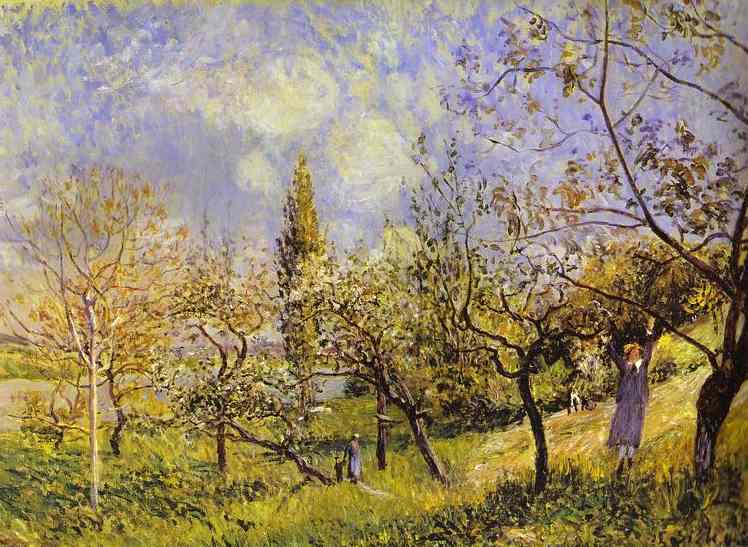 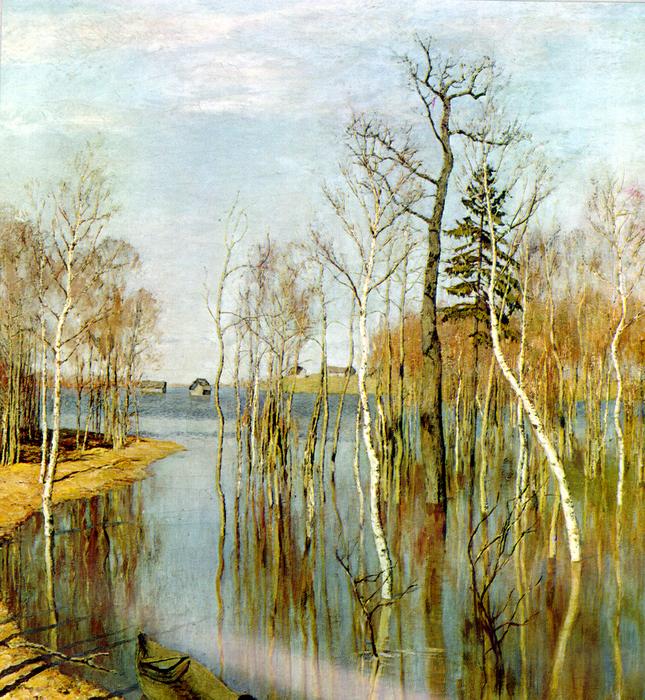 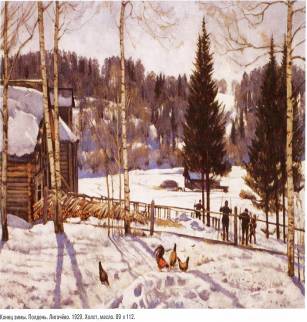 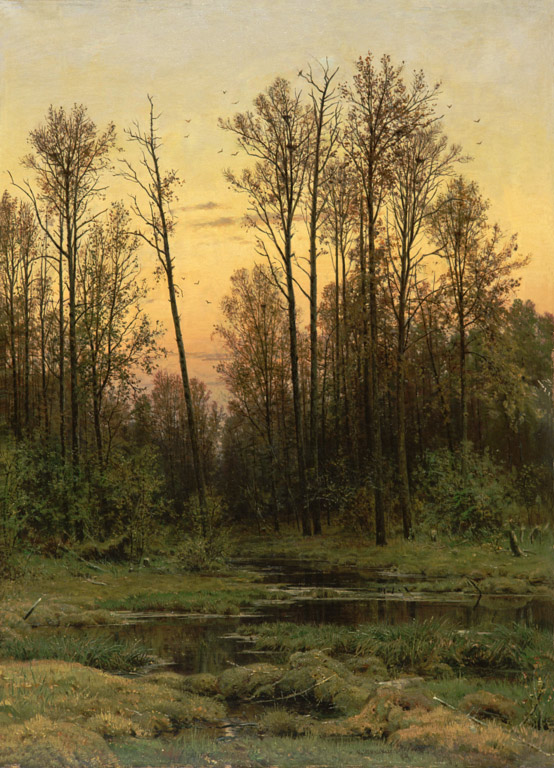 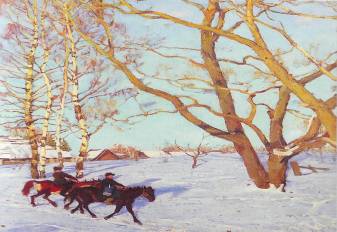 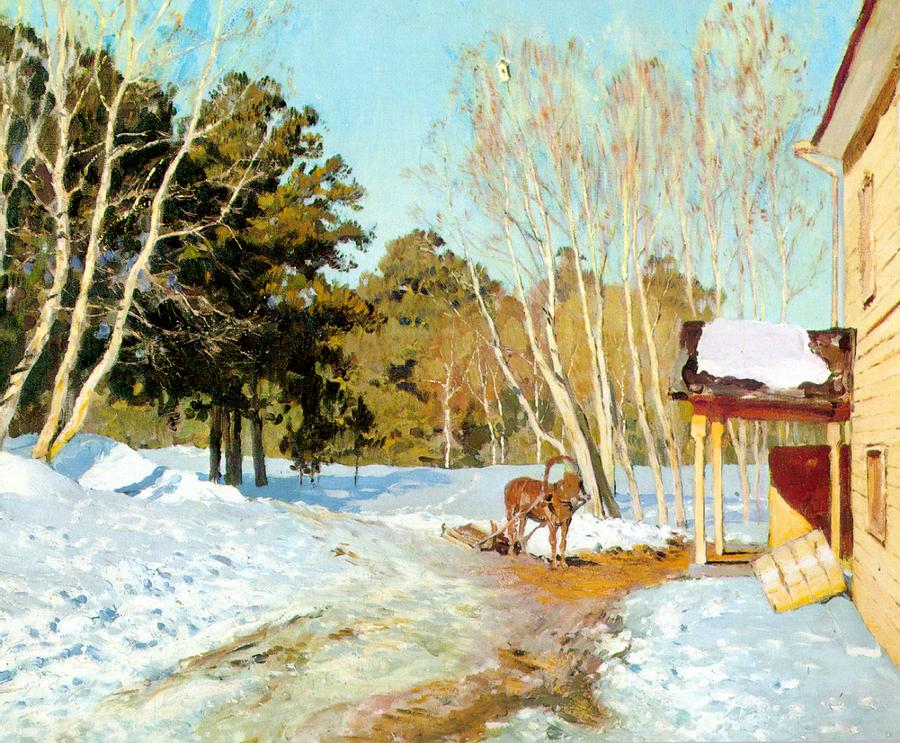 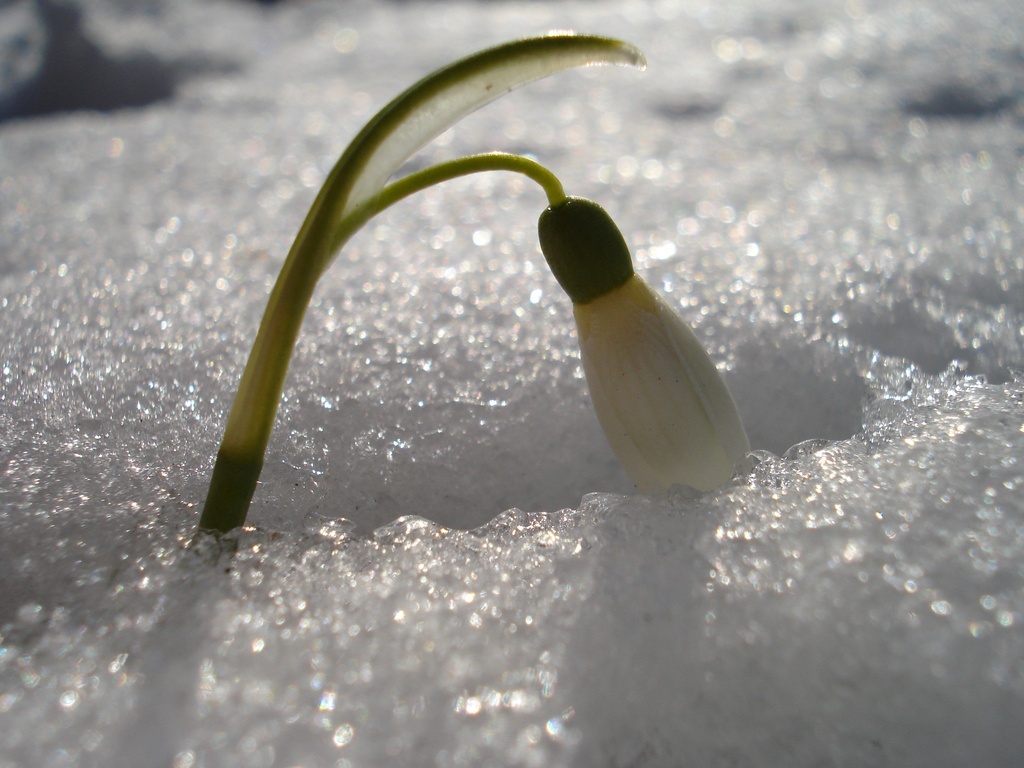 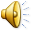 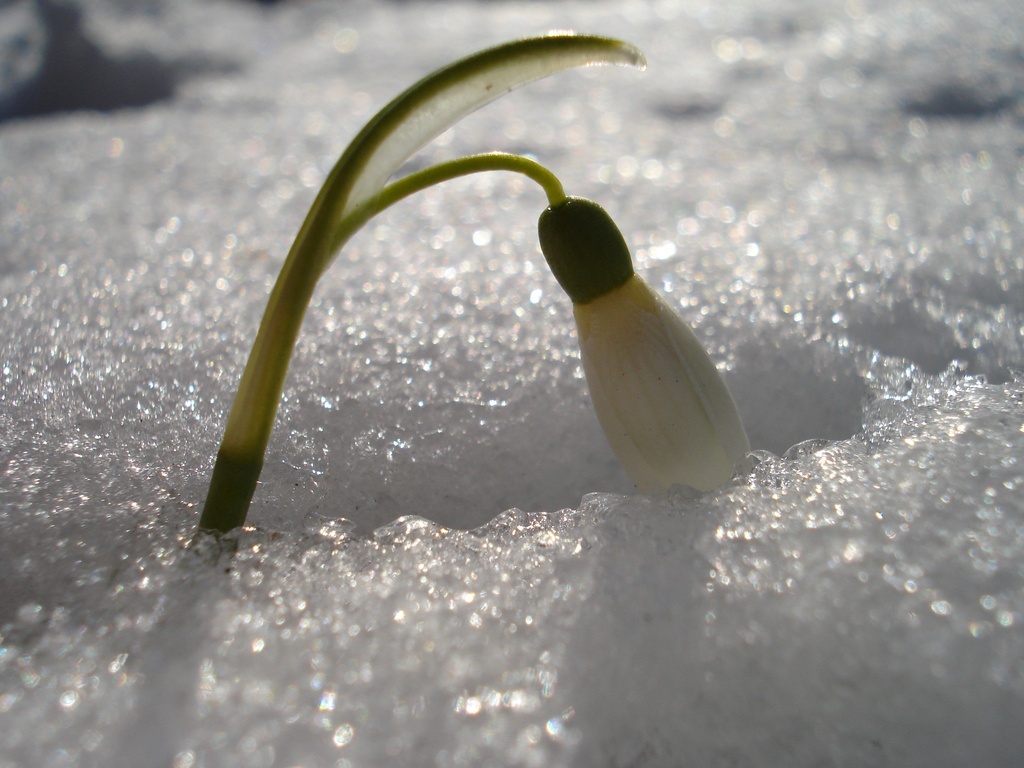 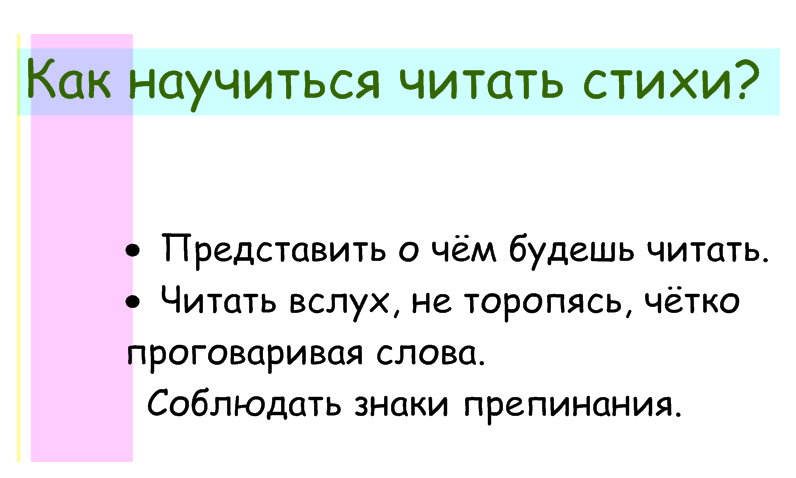 «Подснежник»
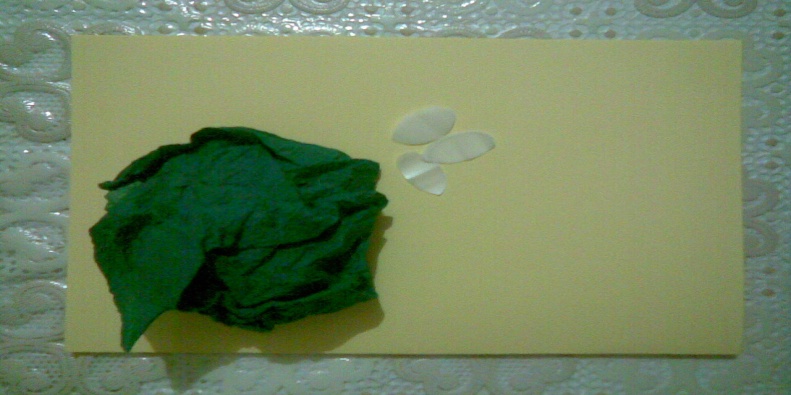 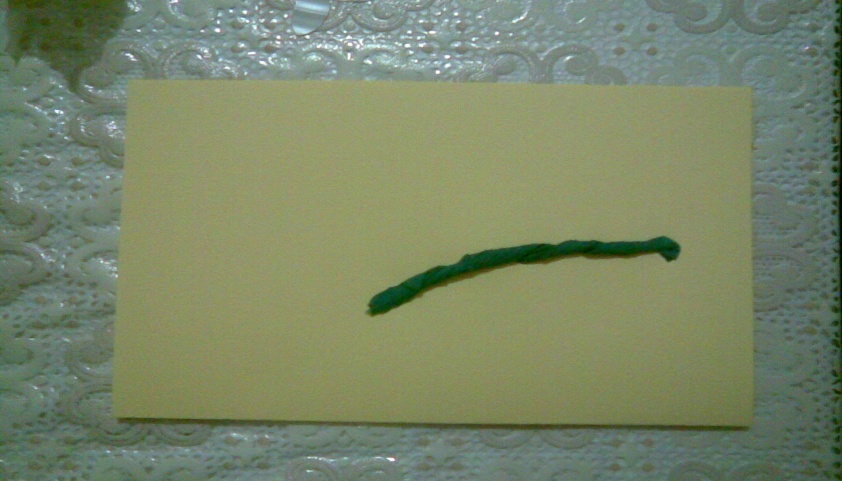 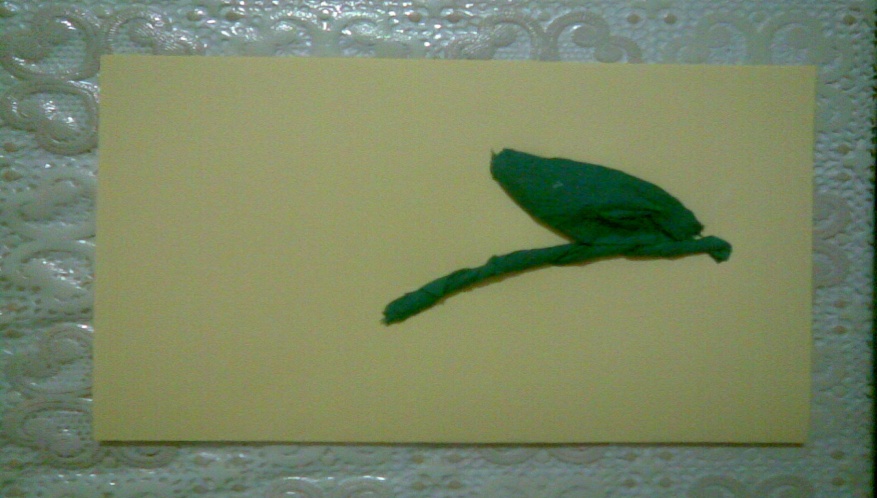 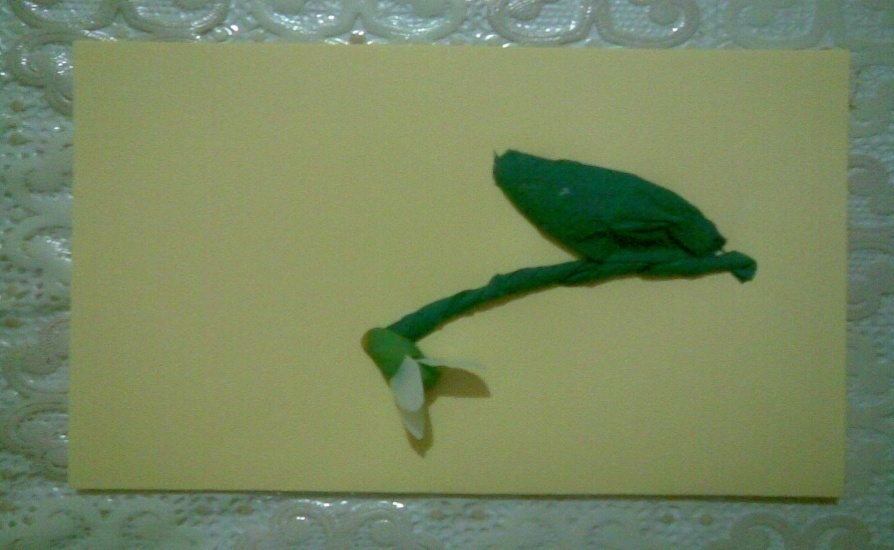 Какие чувства проснулись сегодня в вашей душе?

Что вас особенно удивило на уроке?
Сафонова Оксана Александровна, учитель начальных классов«Подснежник»Урок литературного чтения с использованием ИКТУМК «Гармония» Презентация опубликована на сайте viki.rdf.ru
2 класс
Иллюстрации и материалы взяты из сети Интернетwww.yandex.ru